大型强子对撞机(LHC)实验探测器升级
For funding application from NSFC in 2019

赵政国

中国科学技术大学
中国科学院高能物理研究所
北京大学，清华大学
山东大学，上海交通大学
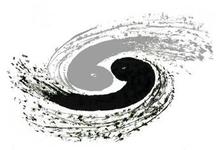 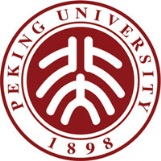 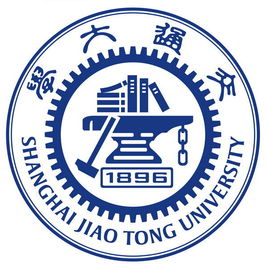 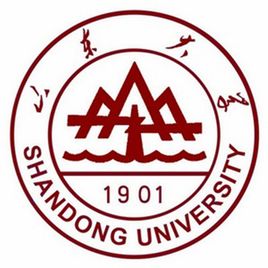 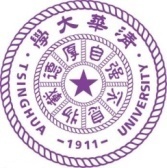 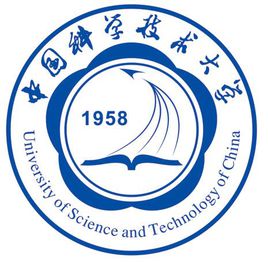 1
LHC 实验探测器升级的主要任务
重要升级系统
硅径迹探测器、μ 子探测器、量能器和相关电子学和事例触发等

采用新一代粒子探测技术
大面积的抗辐照、高空间分辨硅探测器
大面积、高计数率、高效率的新型μ 子探测器 
高粒度高能量分辨量能器
高致密度ASIC 芯片

代表当今世界探测技术最前沿，关键部件对我国禁运。通过积极参与升级改造的预研和承担部分建造任务，可以培养掌握这些技术的人才、打破禁运、推动我国在这些关键材料、技术和方法的发展，并辐射至其他领域。
2
研究內容
课题1: ATLAS 实验硅微条径迹探测器升级 (高能所, 清华)
前端读出电子学ASIC设计
硅微条探测器模块原型设计和建造
CMOS硅微条探测器性能研究

课题2: ATLAS 实验μ子探测器升级 (中科大, 上交大, 山大)
窄气隙阻性板室μ子触发探测器及读出电子学
μ子探测器电子学升级
前向μ子探测器（多层GEM 室）

课题3: CMS 端盖μ子探测器升级(北大, 清华)
CMS-GEM 探测器
CMS-MRPC 探测器
LHCb SciFi 探测器关键部件检测系统

课题4: CMS 量能器和一级触发升级(高能所)
CMS 新型量能器
CMS 一级径迹触发升级
项目将完成合作协议规定的μ 子探测器、硅径迹探测器、量能器和一级
触发及相关电子学的预研究, 确定方案并启动建造和部分完成批量生产。
3
项目组织与管理
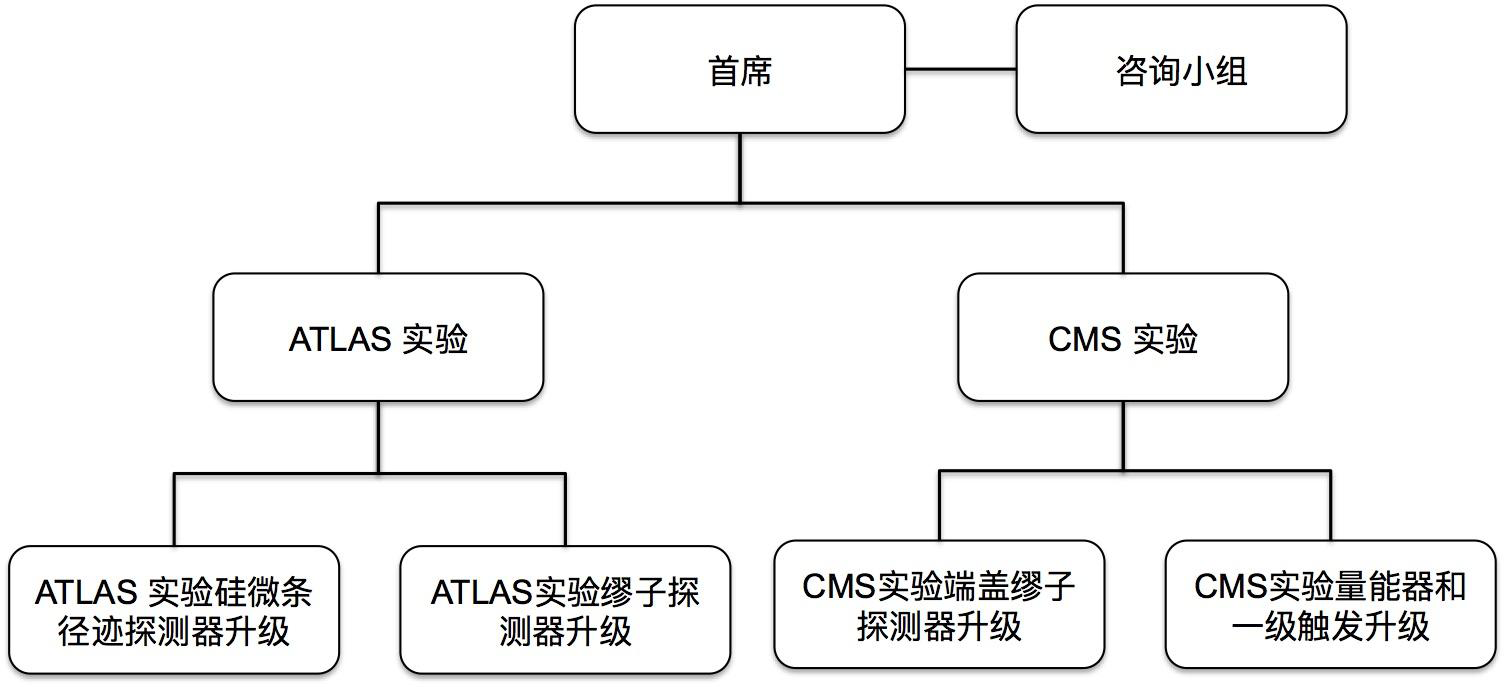 管理办公室
闵石头 （总负责）
董娟     （总务）
李红     （财务）
LHCb
每年两次年会。上半年由各课题单位轮流承办；下半年和CLHCP 同时进行。
每两个月一次例会（Video conference ）。
4
咨询／专家组
安琪：    教授，    中国科学技术大学
李金：    研究员，中国科学院高能所
许咨宗：教授，    中国科学技术大学
朱科军：研究员，中国科学院高能所
李正：    教授，湘潭大学
叶沿林：教授，北京大学
孙向明：教授，华中师大
吕军光：研究员，中国科学院高能所
周冰：    教授，美国密歇根大学 （ATLAS)
刘铁辉：研究员，美国费米实验室 (CMS)
蓝色已替换红色
5
专家组评审意见
专家组：李金（组长), 张焕乔，朱科军,   赵政国
责任专家: 朱世琳,  陈东风，陈申见
课题1：
研制高空间分辨和高抗辐照能力的硅微条探测器或CMOS硅微条探测器是极有挑战性的探测器研发工作，我国在这方面是一弱项。某些技术也受国外的限制。该课题已经按计划设计了新元件，对性能测量工作做了准备，探测元件已经达到北京开始做测试。
这项工作在国内首次，性能指标很高，设计和测试不可能一次成功，一定要深入学习和多方面考虑可能的困难。要重视与国外的合作关系，特别要注意培养和增强我们独立完成探测器的设计，研制和测试的能力。

课题2：
……虽然该课题工作类型多，但研究任务和方向都很清楚，研究工作按计划开展，并基本达到预计的研究目标：完成了RPC原型探测器制作和缪子探测器电子学关键电路设计，目前正测试其性能；完成了多气隙GEM原型探测器制作，正在做测试用电子学关键电路的设计。
该课题组的基础很好，研发条件很好，研发队伍很强，完成任务好，希望密切注意ATLAS升级工作的进展，注意跟踪ATLAS要求的变化，以便于满足ATLAS升级的需求。
6
专家组评审意见
课题3：
CMS的端盖MUON探测器升级采用GEM1/1；GE2/1方案已经基本确定，该组的承担的任务已经明确，也有明确的生产进度。目前的工作是启动批量制造做准备。另外有前端电子学板GEB的研发和生产任务，目前也已开始正常进行。GE2/1的设计和研发生产还在启动阶段。
该课题组有很好的技术基础，可以很好的完成已经确定好的任务。但是，仍然有未确定的工作，如GE2/1，需要尽快确定下来。特别是GE2/1的设计方案。工作任务不能确定谈不上研发计划的执行。

课题4：
2018年提出了的Phase II iRPC后端读出设计方案，经与CERN的密切讨论，获得到确认，取得了明显进展。
Muon整体后端的ATCA读出方案得到RPC组认可，并由RPC组提议作为整个MUON的建议方案，但需要进一步研究和确认。
该课题组的基础很好，完成任务问题不大。关键是方案的确认和具体的实施计划。目前还没有确定具体的进度及其可达到的性能指标，需要与国外密切配合，尽早确定下来，以免影响以后的工作进度。
7
经费需求
特点：
成员费7.5万元/author/year
大比例的国外花费(常规课题, 实验合作组会, 测试, 组装,实验…)
批量生产temporary worker.
8
经费情况
9
经费及人员投入
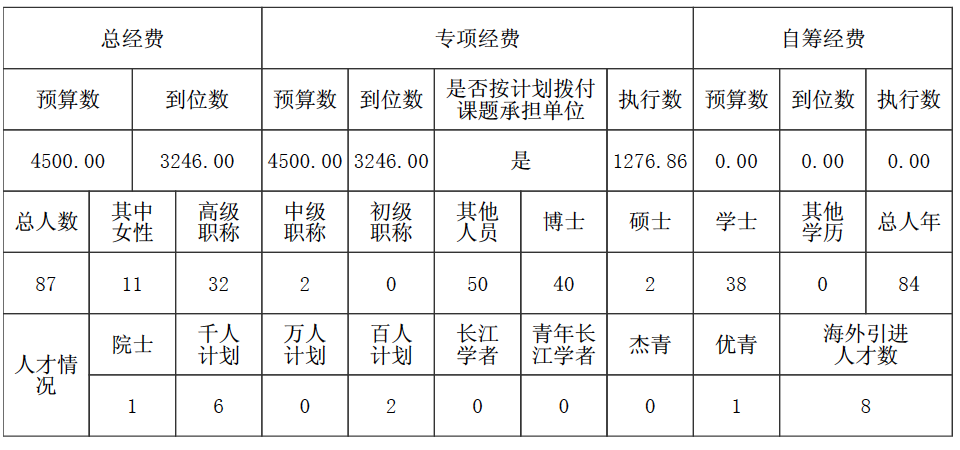 10
研究团队骨干：ATLAS
11
[Speaker Notes: No change]
研究团队骨干：CMS+LHCb
12
[Speaker Notes: Added one engineer]
人员投入
13
存在的主要问题
抗辐照芯片禁运问题：已经基本解决，但需更新数量。

课题2 中方进度快于合作组相关整体进度，需与合作组协调。

预研的方案最终没被采纳的风险：课题2-3，课题3-2。
课题2-3：模拟研究表明，仅靠前向缪子探测器的位置测量就能实现高纯度的前向缪子鉴别，探测器的时间分辨性能可适当放宽，因此把时间分辨验收指标由 <1 ns 改为 <10 ns 。
课题3-2: Si sensor 与对撞点位置变远，抗辐照要求降低：
     neq (1 MeV) <1x1016/cm2 改为 neq(1 MeV)<6x1014/cm2

课题3-1 根据CMS升级计划实际需求，新承担了GE2/1、ME0探测器前端电子学板的设计、研发任务（不占此项目经费）。
14
To be applied from NSFC in 2019
ATLAS/CMS = 2/1 (based on MO authors) 
Continue small scale R&D with new technologies
ATLAS add HGTD – new tech., possible for phase 2, leader must fully time for ATLAS 
Reduced PI controlled
15